Unit 4Es Bueno ser joven
It’s good to be young
Unit 4: es Bueno ser joven
6 weeks
Health: general health, illnesses
Body parts
Healthy/unhealthy habits
Doctor’s visits
Reflexive verbs
¿Cómo estás?
¿Cómo está usted?
How are you? (informal)
How are you? (formal)
Estoy bien.
No estoy bien.
Estoy mal.
I am well.
I am not well.
I am bad/poor/ill…
Sentirse: to feel
me
te 
se

nos
os
se
Yo
Tú
Él/ella/
usted
Nosotros/as
Vosotros/as
Ellos/ellas/
ustedes
siento
sientes
siente

sentimos
sentís
sienten
I feel
You feel (informal)
He/she feels
You feel (formal)
We feel
You (plural) feel
They feel
You (plural) feel
To ask how someone feels…

¿Cómo + reflexive pronoun + correct form of sentir + subject (optional)?

How do you feel?
¿Cómo te sientes (tú)?

How does Marisa feel?
 ¿Cómo se siente Marisa?
To say how someone feels…

Subject (optional) + reflexive pronoun + correct form of sentir + how that person feels.

I feel well.
(Yo) me siento bien.

The boys feel bad.
Los chicos se sienten mal.
¿Cómo se siente Mario? 
Mario se siente bien.

¿Cómo se sienten ustedes?   
(Nosotros) nos sentimos bien.

¿Cómo te sientes tú? 
(Yo) me siento mal.
(Yo) no me siento bien.
Practice: Write the question (how does someone feel) and then answer it.

Sandra 
Las hermanas    
Nosotros    
Usted 
Carlos 
Síntomas
La tos
El estornudo
El fiebre
El dolor

Symptoms
the cough
The sneeze
The fever
The pain
Tratamientos
Medicina 
Pastillas 
Vacuna
Jarabe para 
la tos 

Treatments 
Medicine 
Pills
Vaccine  
Cough syrup
Enfermedades
Un resfriado
la gripe
Alergias 
Illnesses 
A cold
The flu
Allergies
Expresiones
¿Qué te pasa?

¿Qué tienes?

¡Qué pena!
¡Qué lastima!

¡Pobrecito/a!
¡Pobrecillo/a!

Que te sientas mejor. 
Expressions 
What’s wrong?/ What’s the matter (with you)?
What do you have?

What a shame!


Poor thing! 


Feel better.
Aconsejos
Debes cuidarte
Debes tomar…
Recomiendo (recomendar)
Hacer una cita
Descansar
Advice
You should take care of yourself
You should take…
I reccomend

To make an appointment
To rest
Trabajen con un compañero/a (turn in)
With a partner create a conversation about one person’s health:
They greet each other.
 Person 1 asks how the other is feeling. 
Person 2 replies that he/she is not feeling well.
Person 1 asks whats wrong or what do you have.
Person 2 names his/her symptoms and what he/she has. 
Person 1 says what a shame, gives advice, and says feel better soon.
Person 2 says thank you and they say goodbye
Video: Jimena está enferma (sick).
Contesta las preguntas.

¿Jimena tiene fiebre? ¿Tiene tos?
¿A Jimena le gusta el té de don Diego?
¿La madre de Jimena hace una cita con el doctor?
¿Qué dice su madre? Dice que debe _________.
¿Qué enfermedad tiene Jimena?
¿El doctor está de acuerdo (agrees) con su madre?
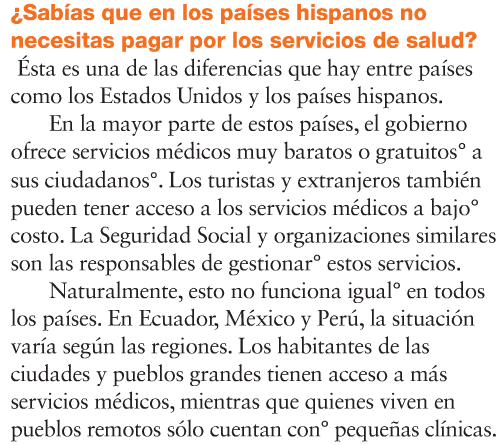 Usted ____ __________ muy mal.
Yo ____ ___________ bien.
Ella ____ __________ enferma.
Tú ____ __________ muy bien.
Nosotros ____ __________ mal.